CHE 112 Spring 2021
Lecture 13a – Equilibrium
Overview/Topics
Definition of Equilibrium
Examples of Equilibrium
Link between Eq and Thermo
Equilibrium Constant
Examples of Important Equilibrium Phenomena
Equilibrium Math
Constant
Homo vs Heterogeneous
Kc vs Kp
Skills to Master
HW 13a
Read
OER 13.1-13.2
Past Examples
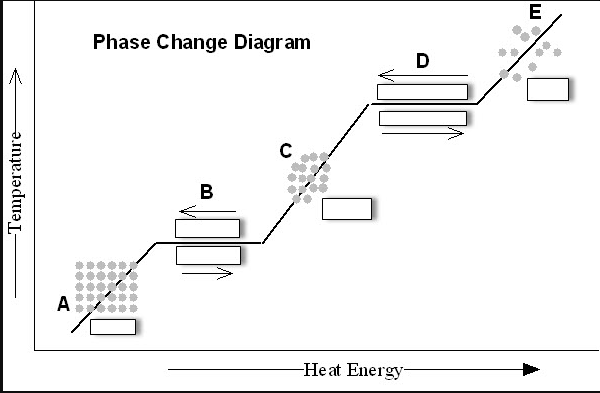 Phase Changes (Ch. 10)
Vapor (gas)
Liquid
Solid
Liquid
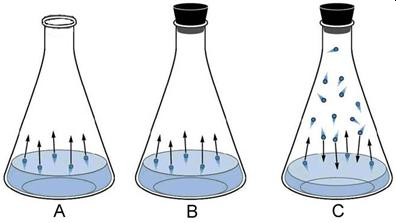 Dynamic Equilibrium
Dynamic Equilibrium
Dynamic
Equilibrium
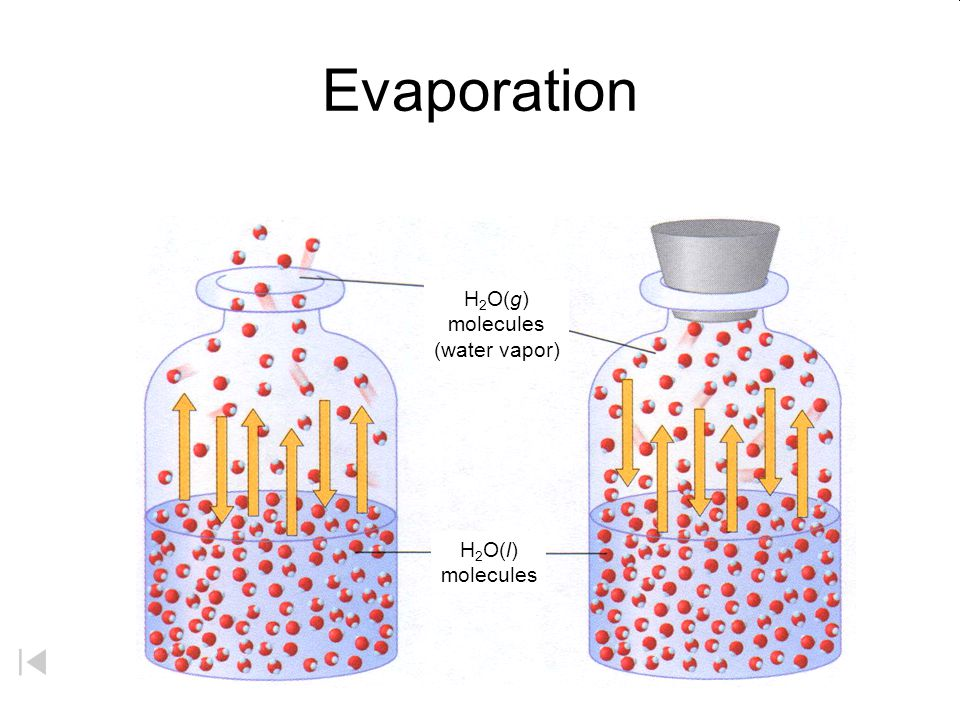 constantly evaporating and condensing
rate is equal
Rate of Evaporation = Rate Condensation
Amount of Liquid ≠ Amount of Vapor
Evaporation: liquid → gas
Condensation gas → liquid
We see this again in Ch. 13-15
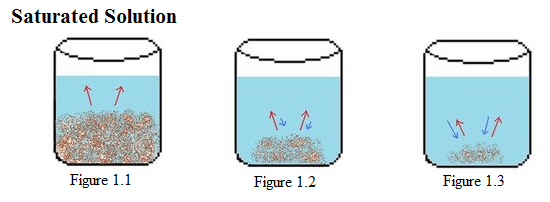 Solubility (Ch. 11)
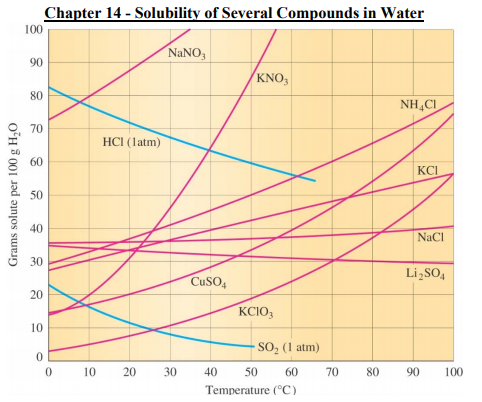 Thermodynamics        		Equilibrium
What happens when you open the connection between  boxes?
What happens if you add more in the Right?
What happens if you add more in the Left?
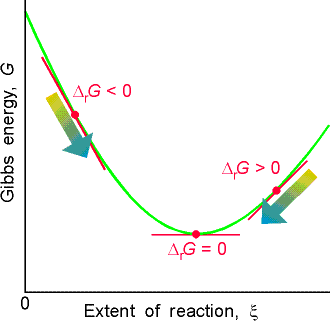 Kc = 50
Rate Forward Rxn = Rate of Reverse Rxn
Amount of R ≠ Amount of P
Equilibrium and Chemical Reactions
A + B 		   C
A + B              C
vs
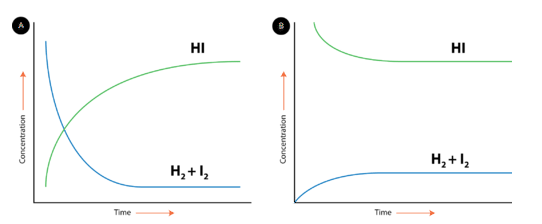 C
C
A + B
A + B
Mathematics of Equilibrium
c  C  +  d  D
a  A +  b  B
Kc = Equilibrium Constant
Temperature Dependent
Unit less
Include State = (aq) or (g)
              		   ignore s, and l
=
[ Products ]
Kc =
[ Reactants ]
Large K – favors the Products (K > 103)
Small K – favors the Reactants (K < 10-3)
Medium K – both R and P exist in appreciable amounts
		     (10-3 < K < 103)
[ C ]c [ D ]d
[ A ]a [ B ]b
Kc = Equilibrium Constant
Qc = Reaction Quotient
Qc = Reaction Quotient
Kc = Equilibrium Constant
Equilibrium Constant (1 value)
Given (or calculated)
Occurs at Equilibrium
Reaction Quotient (any value)
Calculated
Current state of the reaction
Kwhatever
Kp = Gas Equilibrium Constant
L·atm
mol·K
Same as Kc except uses Pressure
Only use if all R and P are gasses
Lots of others K’s
Keq
K1, K2
Kc , Kc’ Kc’’
Etc…
R = 0.0821
Kp = Kc (RT)Δn
T = Temp (K)
Δn = change in mols gas
	P-R
Reverse of a Reaction is the Inverse of the Kc
A + B         C
1
Kc =
A + B
C
Kc’
[ A ]a [ B ]b
[ C ]c
Kc =
Kc’ =
[ A ]a [ B ]b
[ C ]c
Sum of the Reactions is the Product of the Kc’s
K1 = 0.42
2 NOBr (g)
2 NO (g) + Br2 (g)
K2 = 7.2
Br2 (g) + Cl2 (g)
2 BrCl(g)
K1·K2 = 3.0
2 NO (g) + 2 BrCl(g)
2 NOBr (g) + Cl2 (g)
Multiplication of a Reaction is the Square of the Kc
2 NO2 (g)
N2O4 (g)
= 4.63x10-3
½ N2O4 (g)
[ NO2 ]2
[ NO2 ]
1 NO2 (g)
Kc =
Kc’ =
= 0.0680
[ N2O4 ]
[ N2O4 ]1/2
Kc = (Kc’)2 or (Kc)1/2 = Kc’
Writing Equilibrium Equations (aq)
Standard State for (aq) = 1 M
Ignore pure Solids and Liquids
Examples
P4 (s) + 6 Cl2 (g)
4 PCl3 (l )
H3O+ (aq) + F- (aq)
HF (aq) + H2O (l)
Kp – Gas Phase Equilibriums
Same as Kc except uses Pressure
Only use if all R and P are gasses
P =
RT
=
Ugly Derivation/Math
[ Products ]
Relationship between Kp and Kc
Kp =
L·atm
Review:  
PV = nRT
[ Reactants ]
mol·K
( PC )c ( PD )d
( PA )a ( PB )b
Kp = Kc (RT)Δn
R = 0.0821
T = Temp (K)
Δn = change in mols gas
	P-R
Examples
2 NO2 (g)
2 NO (g) +  O2 (g)
Write Kc
Write Kp
Given that Kc = 2.4x103 at 400.K, Calculate Kp
Does the reaction favor: P/R/Both?
Summary
[ ] = concentration (mol/L) or atm
Kp =Kc(RT)Δn
Ignore pure solids and liquids
Kc value are Temperature Dependent
Kc values are reaction/equation specific
Sum of reactions = product of Kc
Kf = 1/Kf (reverse reaction, inverse Kc)
K > 1 Favors Products
K < 1 Favors Reactants
Reactants 10-3 < K (both)< 103 Products